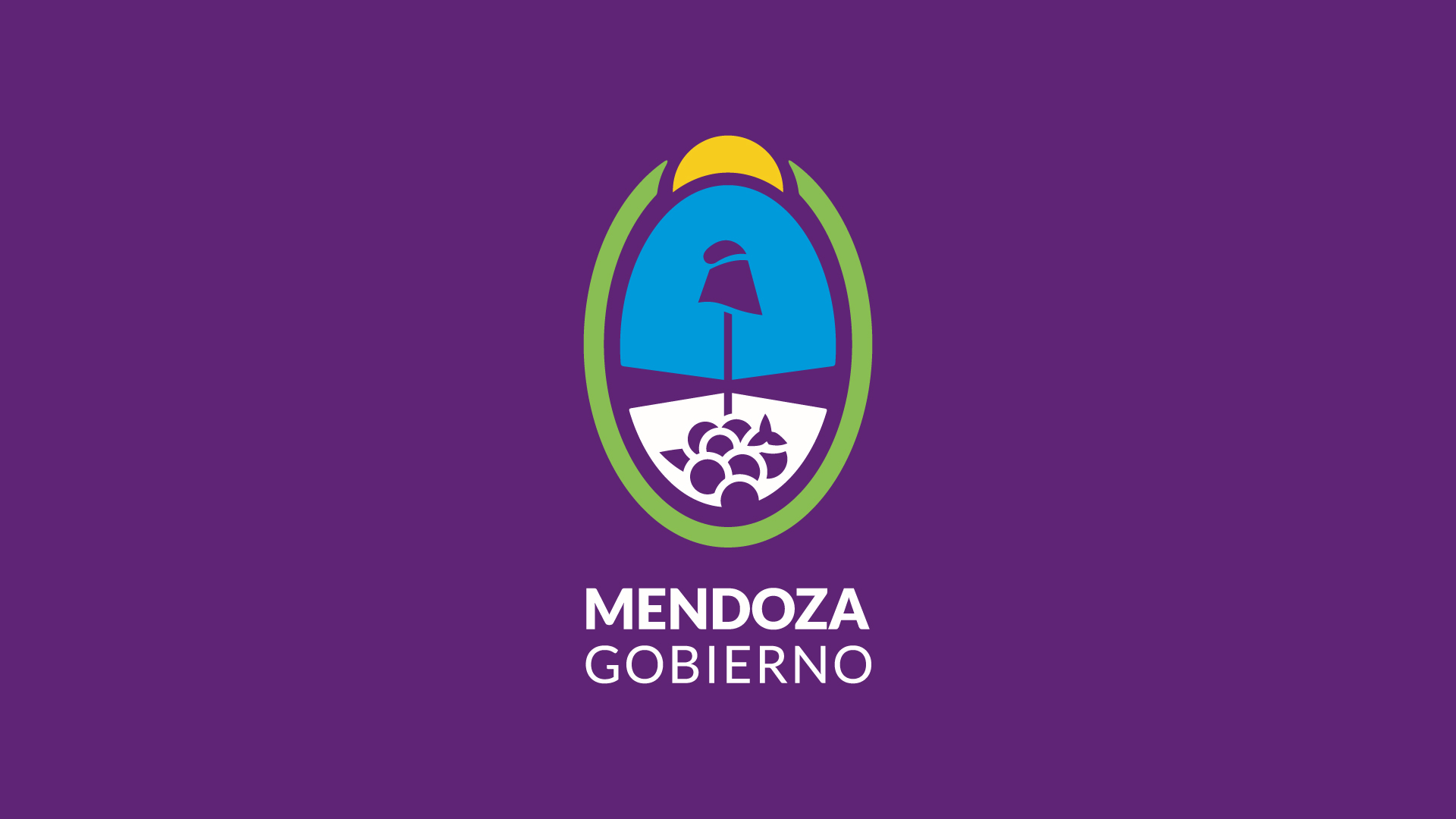 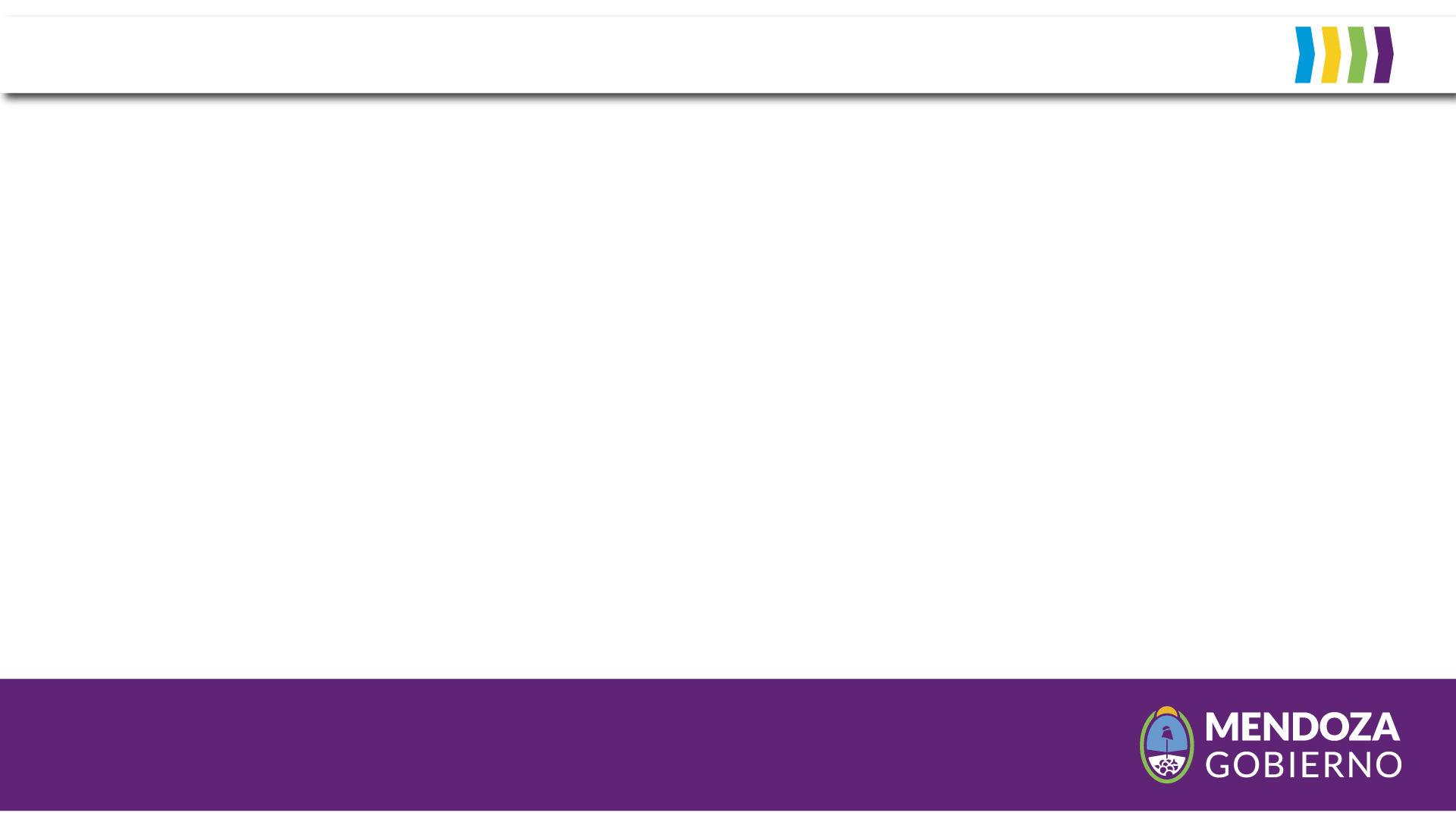 Ministerio de Salud, Desarrollo Social y Deportes
Centro de abordaje integral de problemática de adolescentes
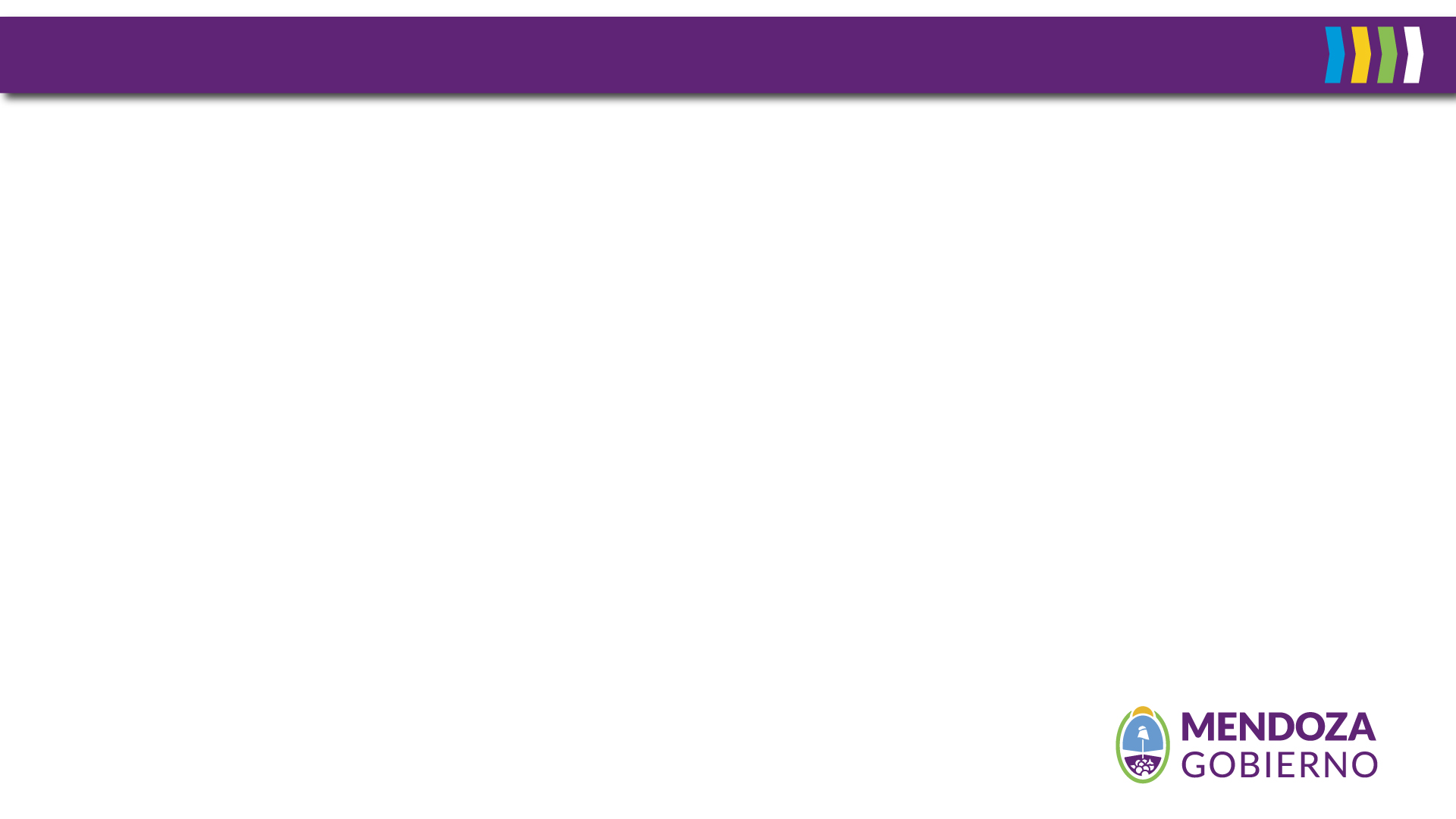 Predio 20 de Junio – Anteproyecto Planimetría Central
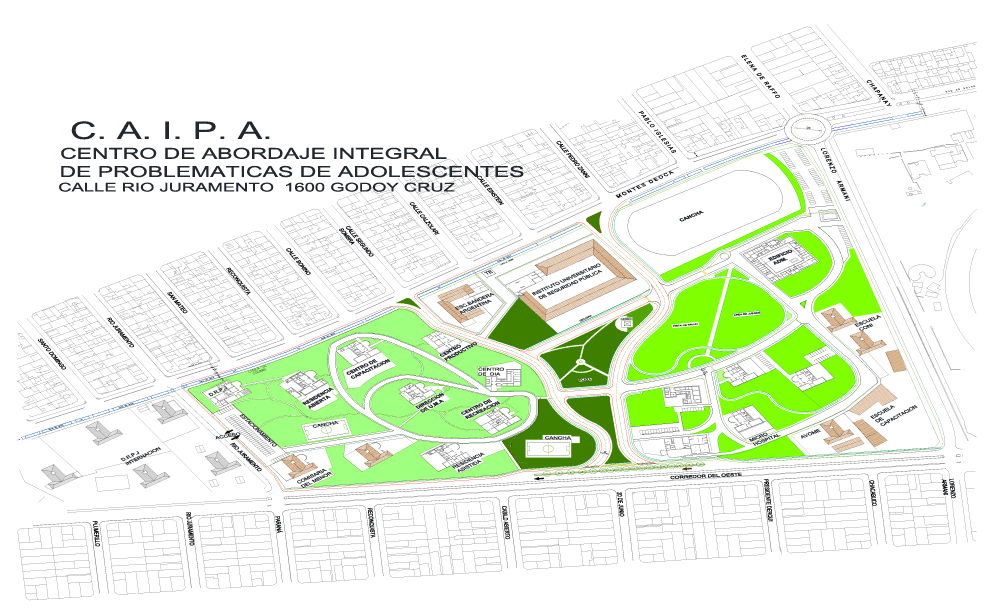 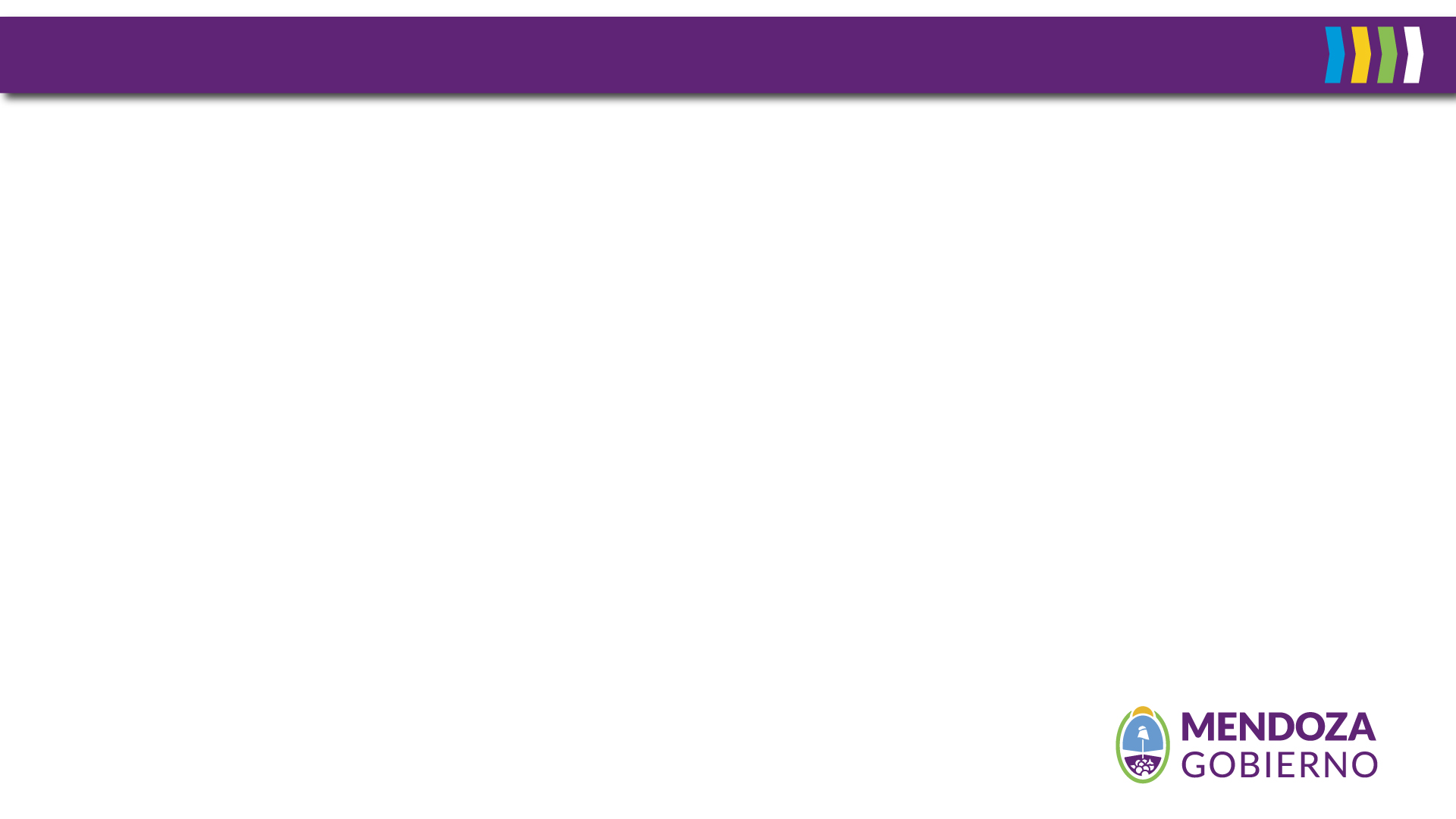 Predio 20 de Junio – Anteproyecto Planimetría Central
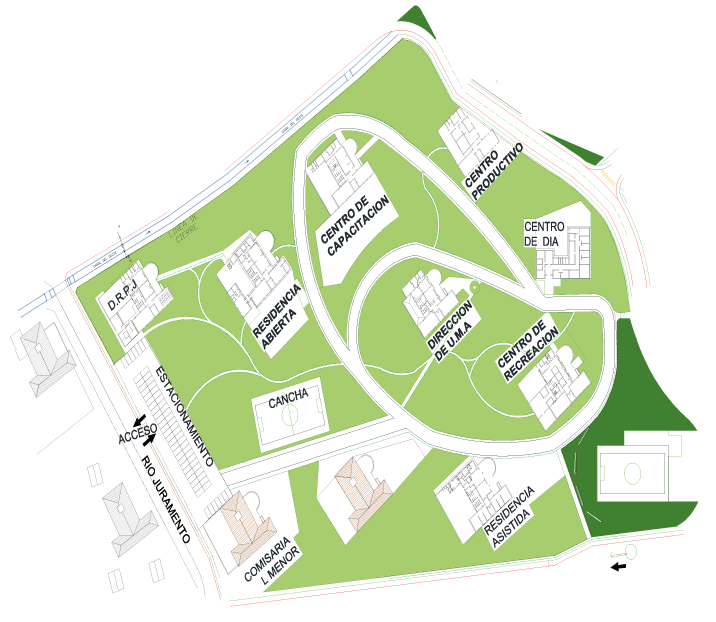 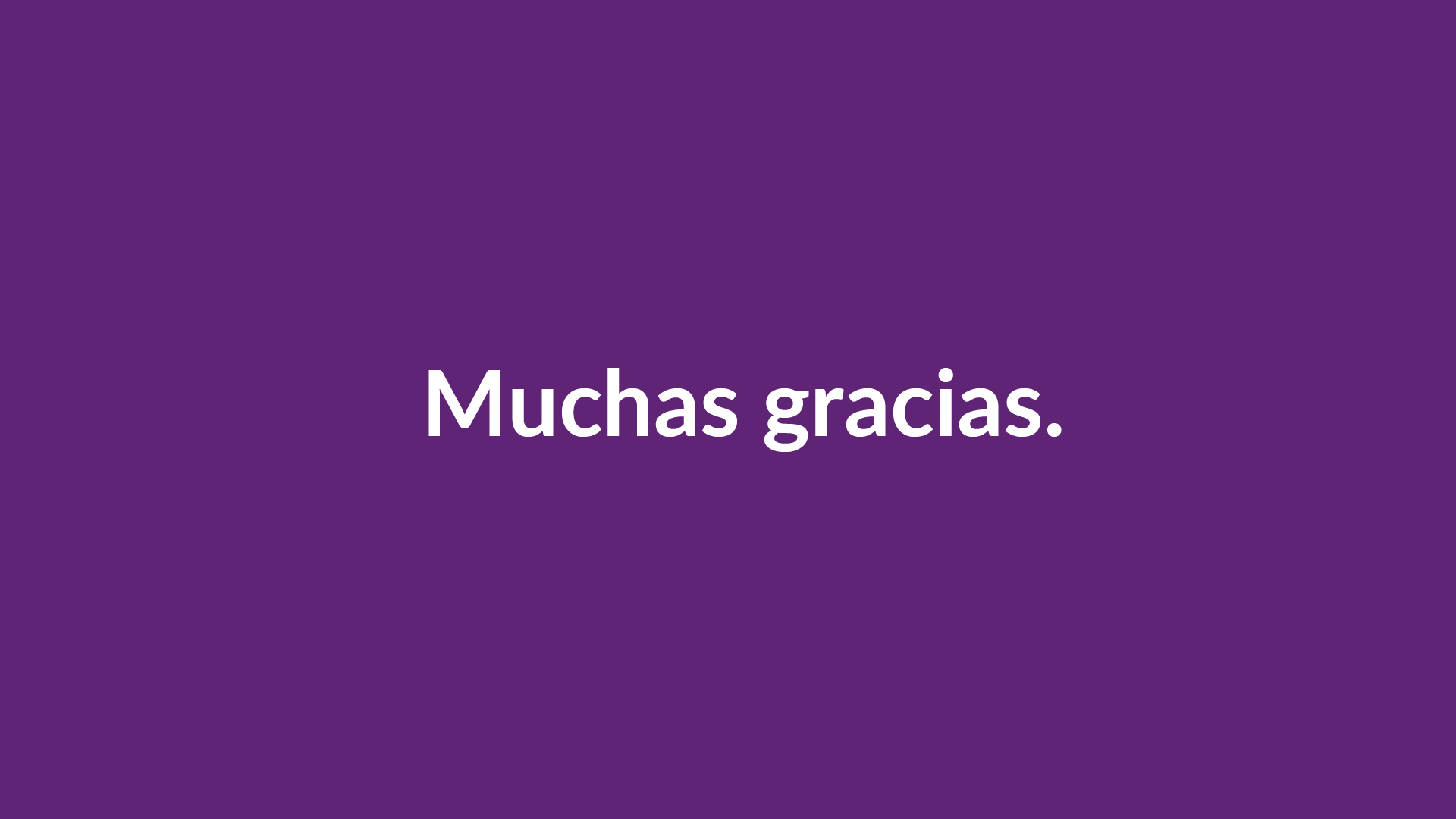 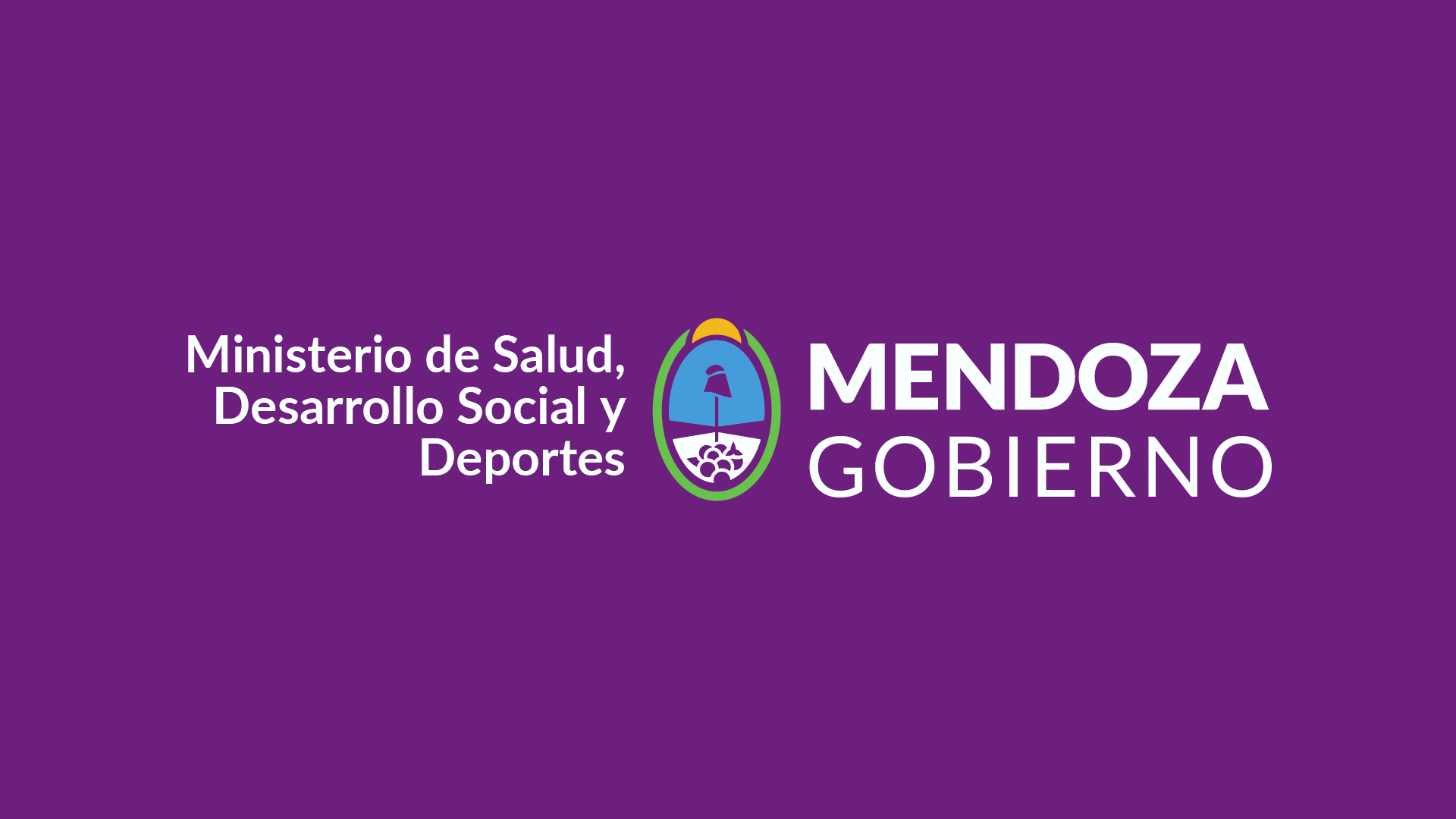